Szkoła pamięta !
Lokalny bohater
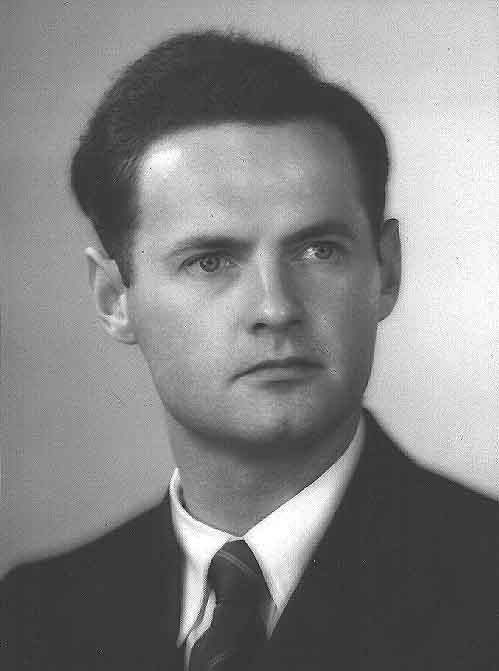 Roman Stramka należał do zasłużonych kurierów. Nazywany był nazywany „Konwojem zielonej granicy”. 
Był sportowcem, narciarzem, motocyklistą kajakarzem, kolarzem, trenerem wielu dyscyplin sportowych, założycielem sekcji narciarskich.
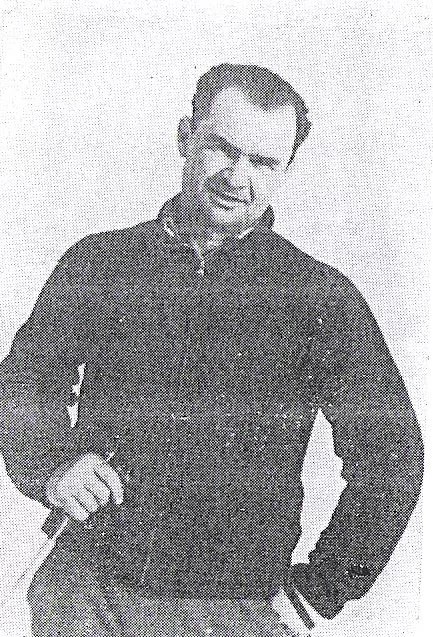 Roman Stramka urodził się 13 lipca 1916 roku. Ukończył szkołę powszechną imienia Wł. Jagiełło, następnie gimnazjum handlowe i liceum handlowe w Wilnie. Trenował różne dyscypliny sportowe: biegi, strzelectwo, narciarstwo, piłkę nożną. 
Wędrował po Beskidzie Sądeckim. W sekcji narciarskiej klubu sportowego KPW „Sandecja” spotkał Juliana Zubka, Jana Freislera, Leopolda Kwiatkowskiego.
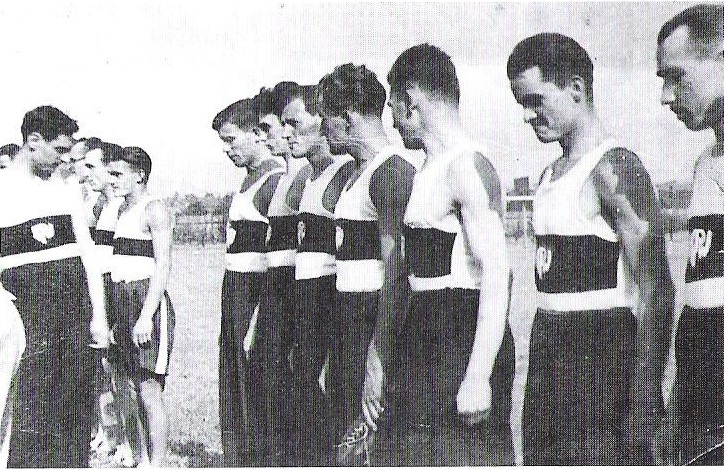 W początkach okupacji jako pierwsi do działań konspiracyjnych na „Zielonych granicach” zgłosili się podopieczni Leopolda Kwiatkowskiego z sekcji narciarskiej. Wychowani w duchu patriotyzmu, obywatelskiej powinności, J.Zubek, J. Freisler, R. Stramka, Roman fanatycznie nienawidził okupantów, pociągał za sobą przyjaciół z podwórka:
Co porabiasz? –zapytał Romek kolegę z podwórka
Żałuję Polski – odpowiedział Lenc
To się nie przyda! Mam dla Ciebie lepsze zajęcie, psucie krwi szkopom.

W październiku 1939 roku został zaangażowany wraz z kolegami z Gorzkowa do organizacji siatki przerzutowej ludzi na Węgry przez:
Nowy Sącz – Kosarzyska – Eliaszówka – PreŠov - Kassa (KoŠice) – Budapeszt

W czasie wojny 69 razy przebył trasę Nowy Sącz – Budapeszt. Był parokrotnie aresztowany, lecz zawsze udawało mu się uciec.
Po wyzwoleniu wyjechał z Nowego Sącza na Dolny Śląsk. W latach 50tych pracował w Zakopanem jako sezonowy instruktor sportów narciarskich. 

Pod koniec życia trenował narciarzy w klubie sportowym „Poprad” w Rytrze. Był inicjatorem i sędzią zawodów narciarskich dla dzieci i młodzieży w Suchej Dolinie Kosarzyska. 

Roman Stramka zginął 1 września 1965 roku w wypadku motocyklowym koło Winnej Góry w Biegonicach, kiedy wracał z Rytra.
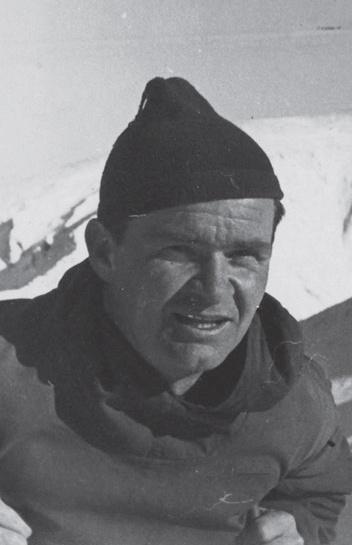 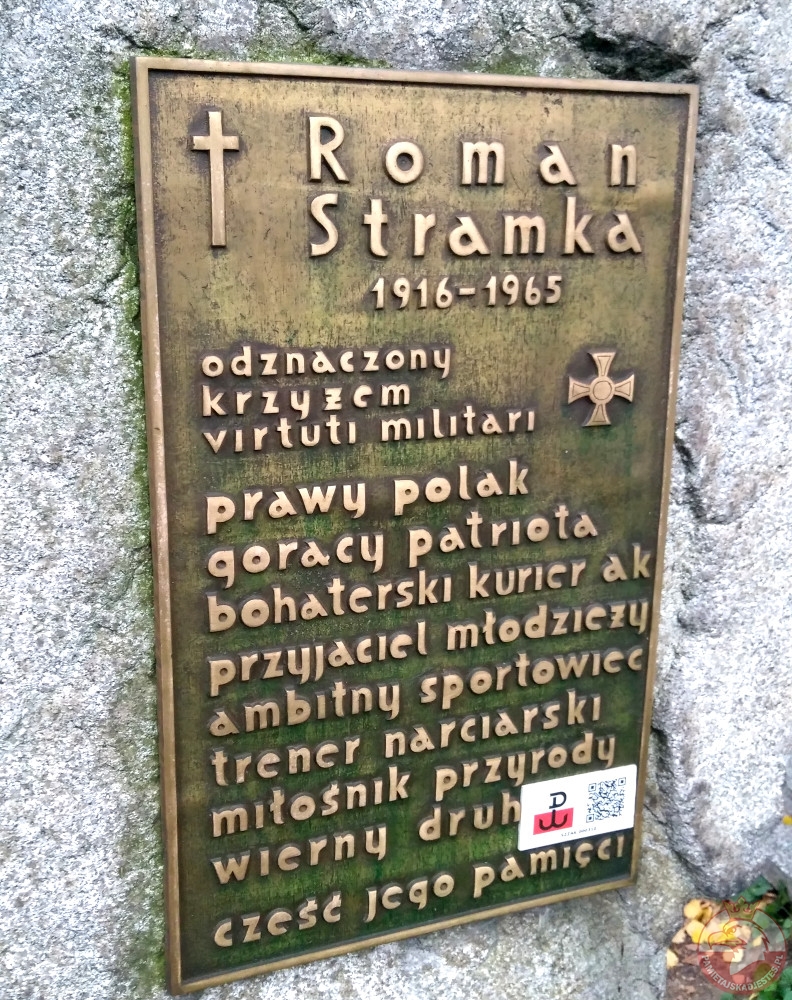 Murale z postacią Romana Stramki przy ulicy im. Romana Stramki na osiedlu Gorzków wykonane w jego 50-tą rocznicę śmierci.
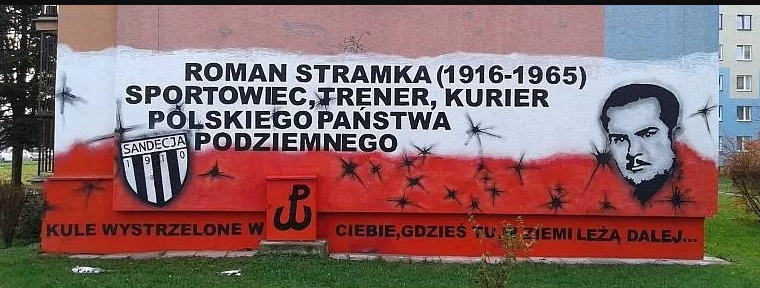